Είναι χειμώνας.
Τι εποχή είναι τώρα;
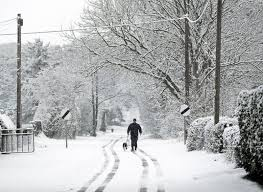 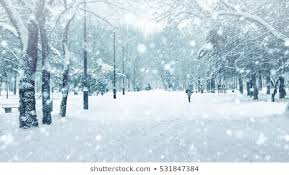 Έξω χιονίζει και κάνει κρύο.
Τα παιδιά είναι στο πάρκο.
Πού είναι τα παιδιά;
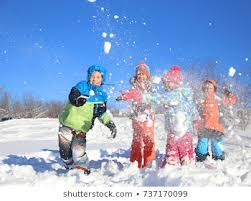 Τα παιδιά παίζουν στο χιόνι.
Τι κάνουν τα παιδιά;
Πώς είναι ο καιρός τον Χειμώνα;
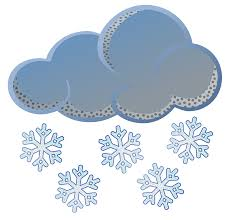 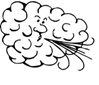 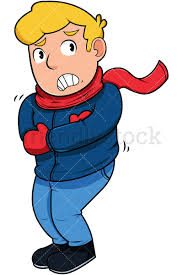 Φυσάει
Χιονίζει
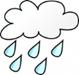 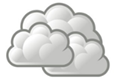 Κάνει κρύο
Βρέχει
Έχει σύννεφα
Τι φοράμε τον Χειμώνα;
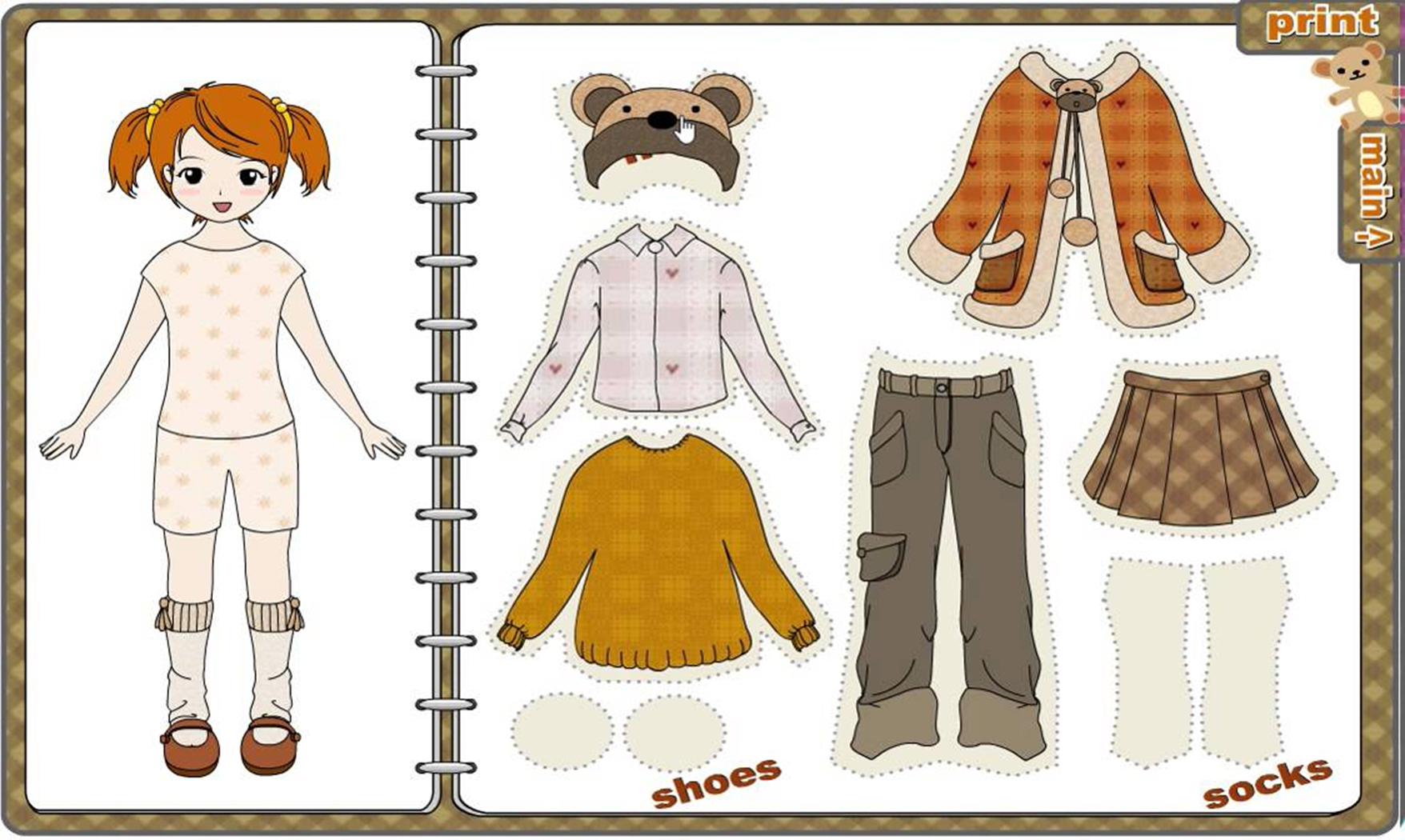 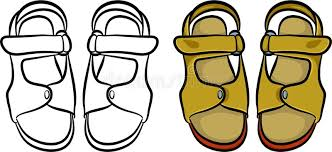 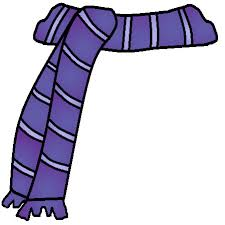 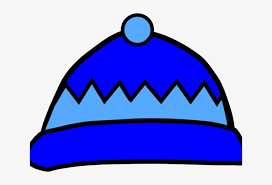 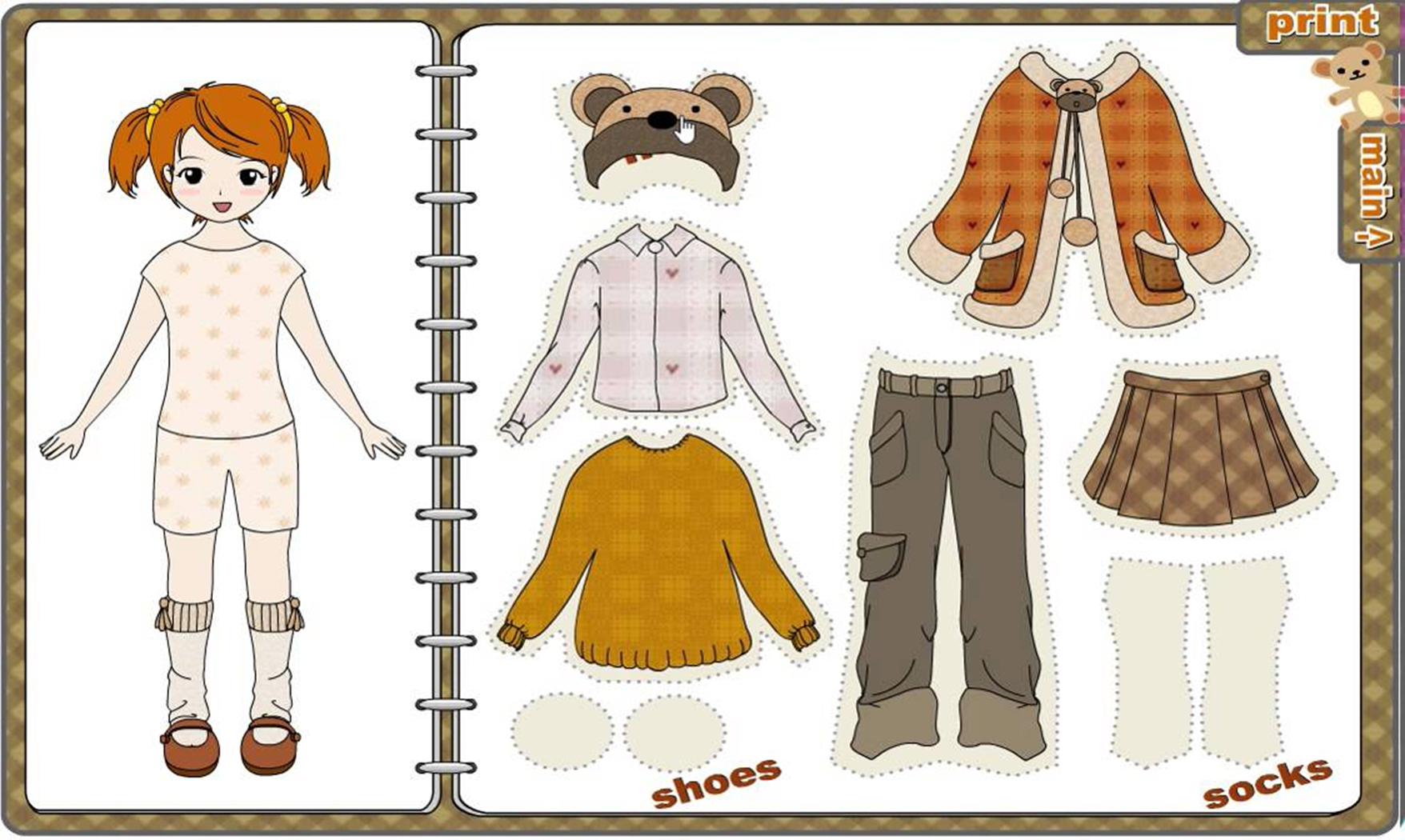 Το κασκόλ
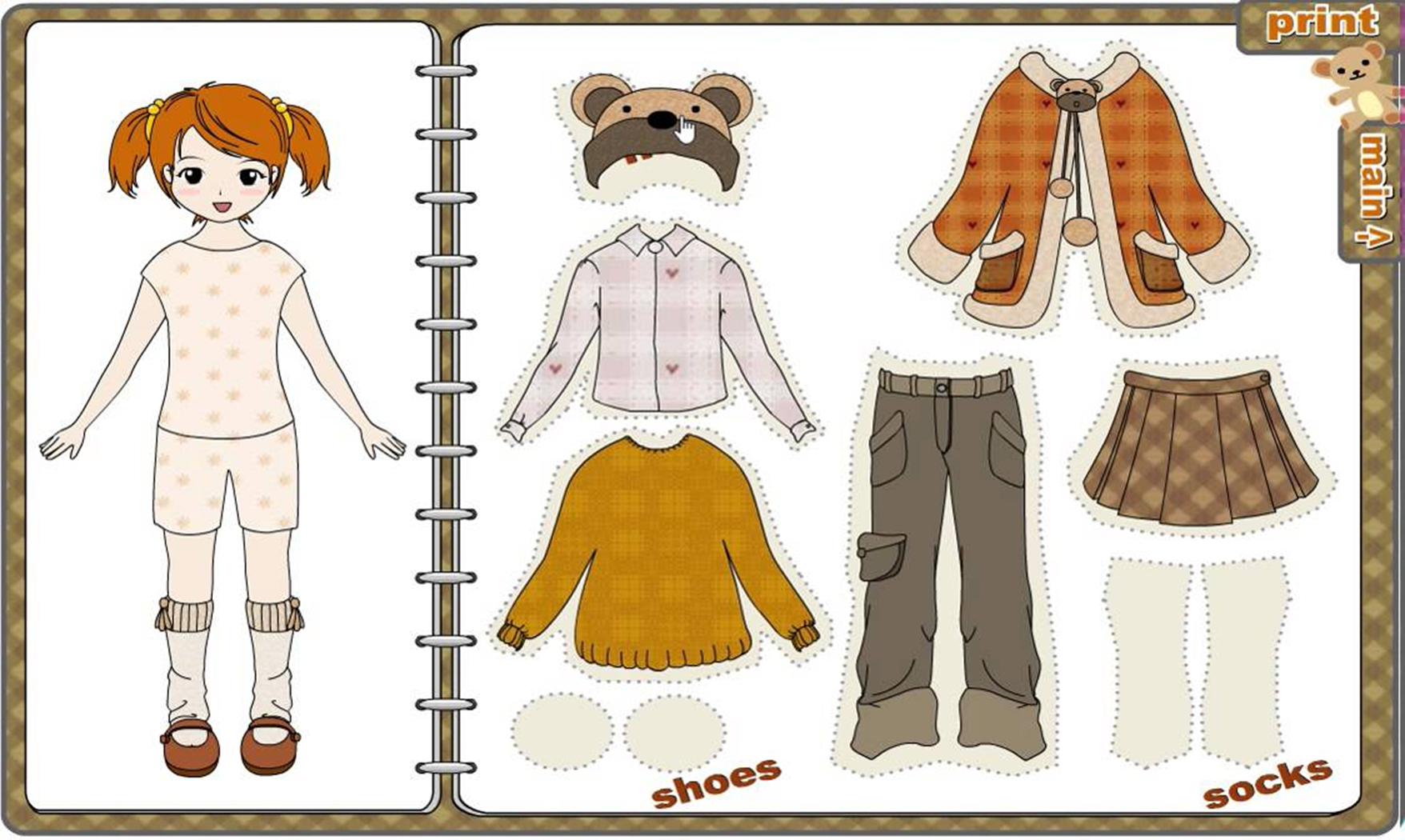 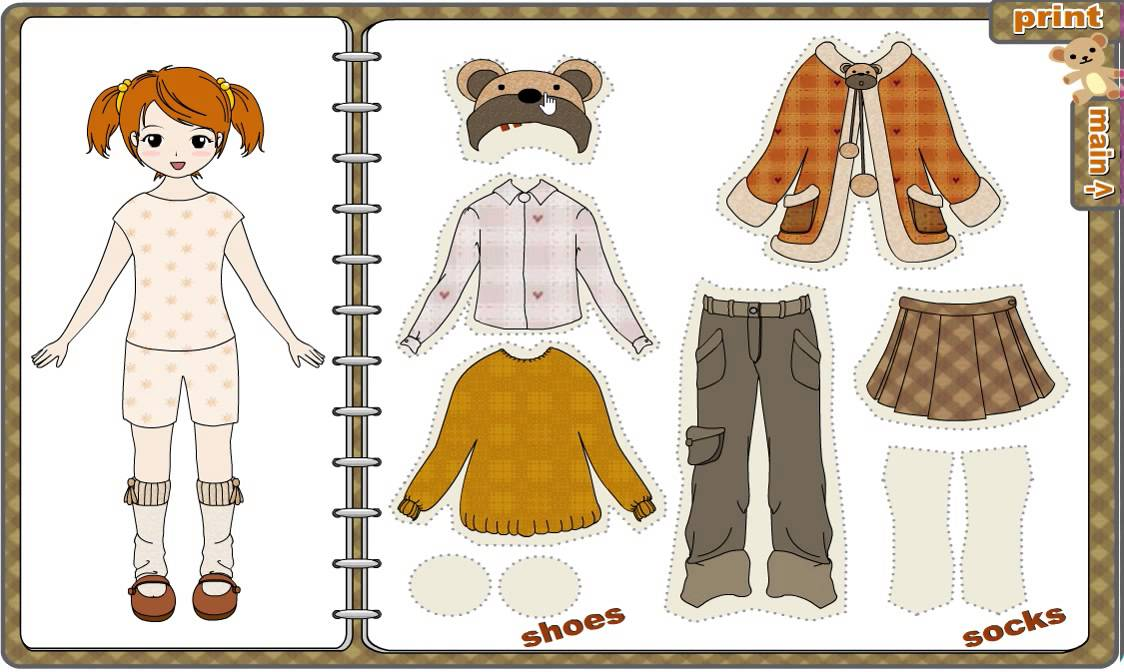 Τα σάνδαλα
Ο σκούφος
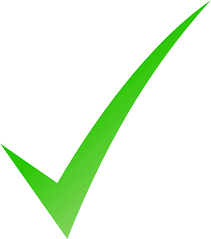 Το πουλοβερ
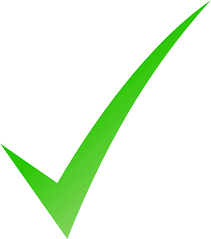 Το παλτό
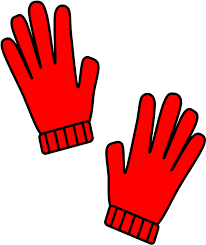 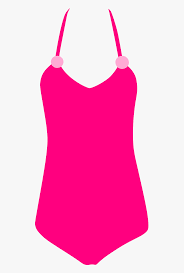 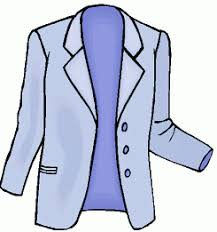 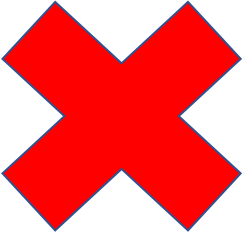 Τα γάντια
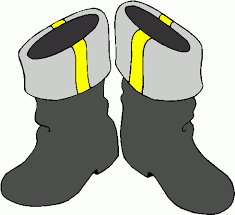 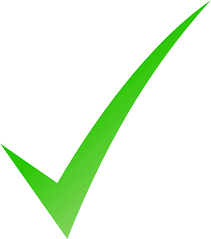 Το παντελόνι
Το μαγιό
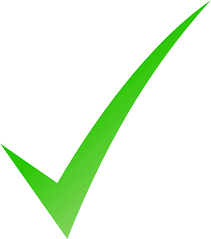 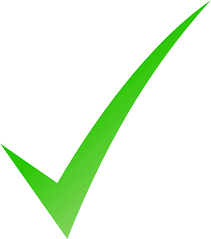 Το σακάκι
Οι μπότες
Πώς είναι ο καιρός τον Χειμώνα;
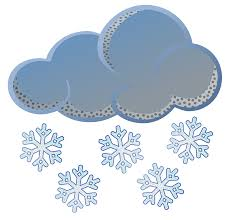 Πώς είναι ο καιρός τον Χειμώνα;
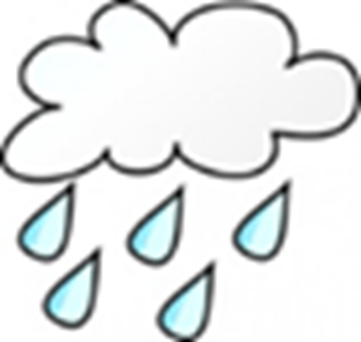 Πώς είναι ο καιρός τον Χειμώνα;
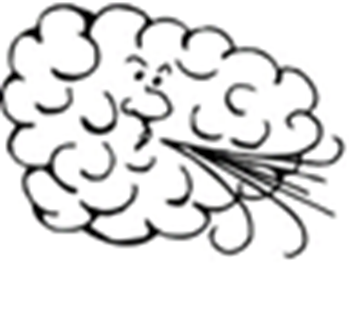 Πώς είναι ο καιρός τον Χειμώνα;
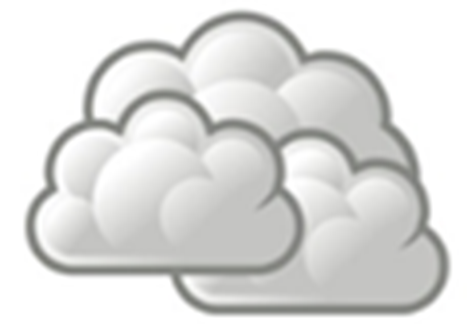 Αντιστοίχισε τις εικόνες με τις λέξεις
1                                            2                                                 3                                                    4                                     5
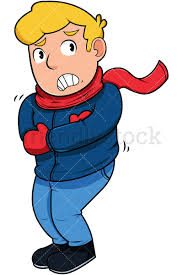 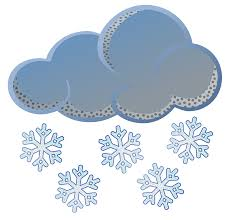 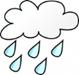 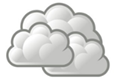 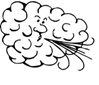 Βρέχει
Έχει σύννεφα
Κάνει κρύο
Χιονίζει
Φυσάει
Α                                                    β                                            γ                                           δ                                                 ε
Τι φοράμε τον Χειμώνα;
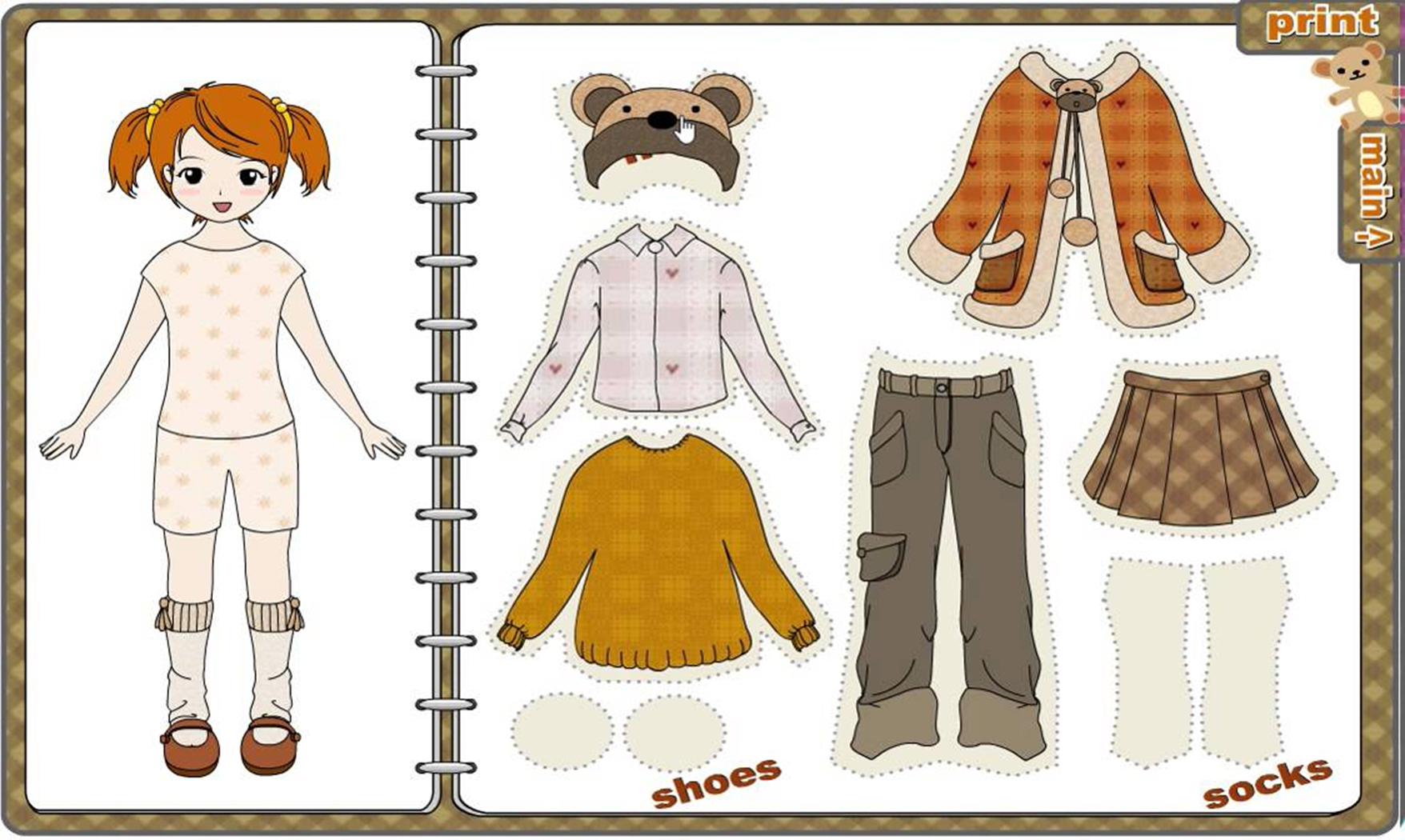 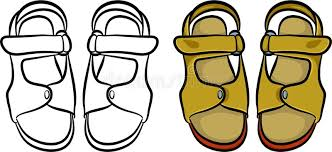 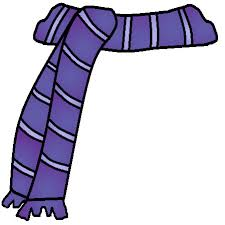 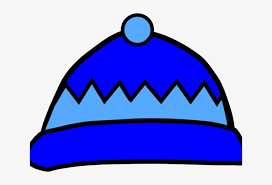 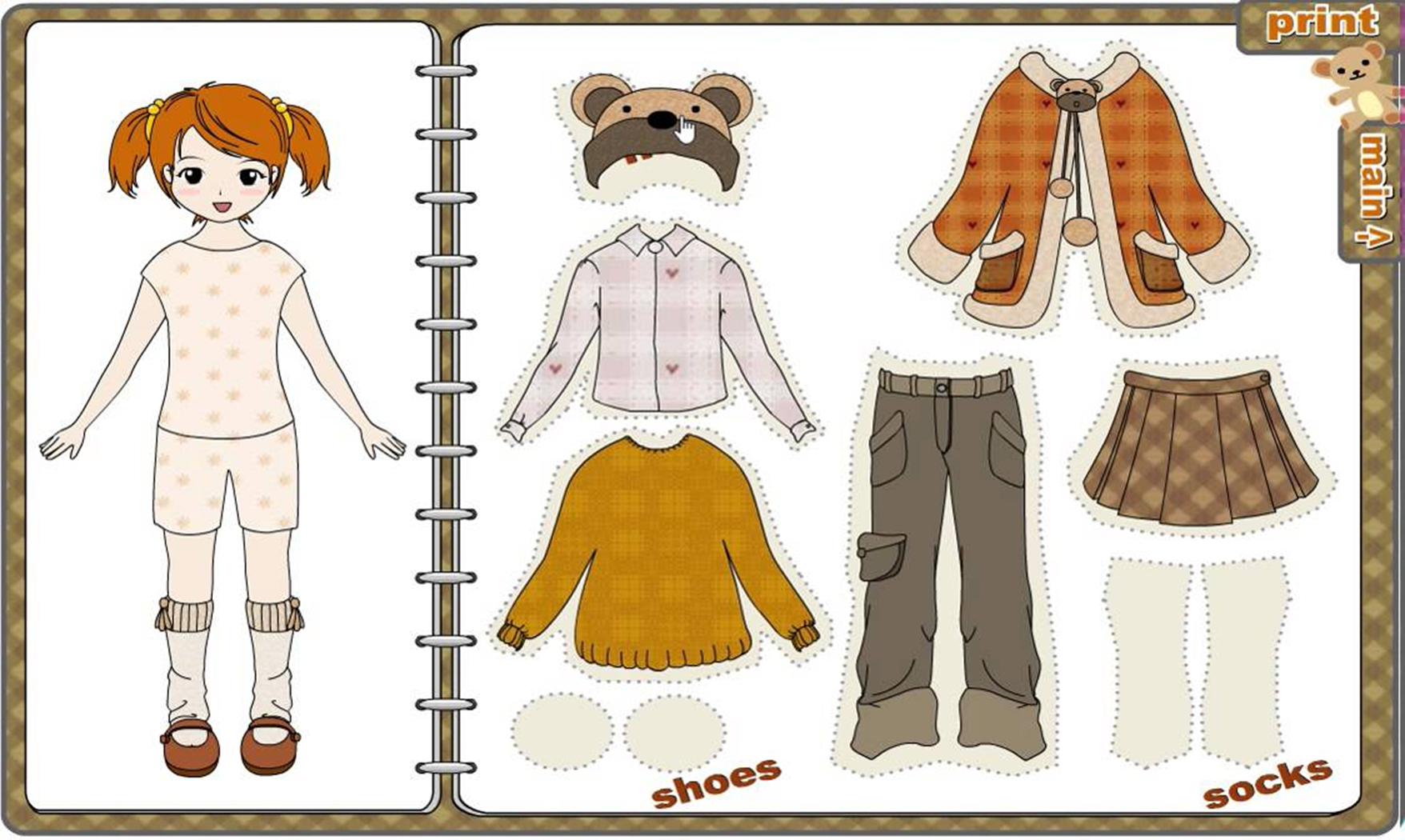 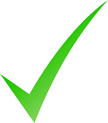 Το κασκόλ
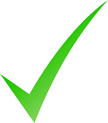 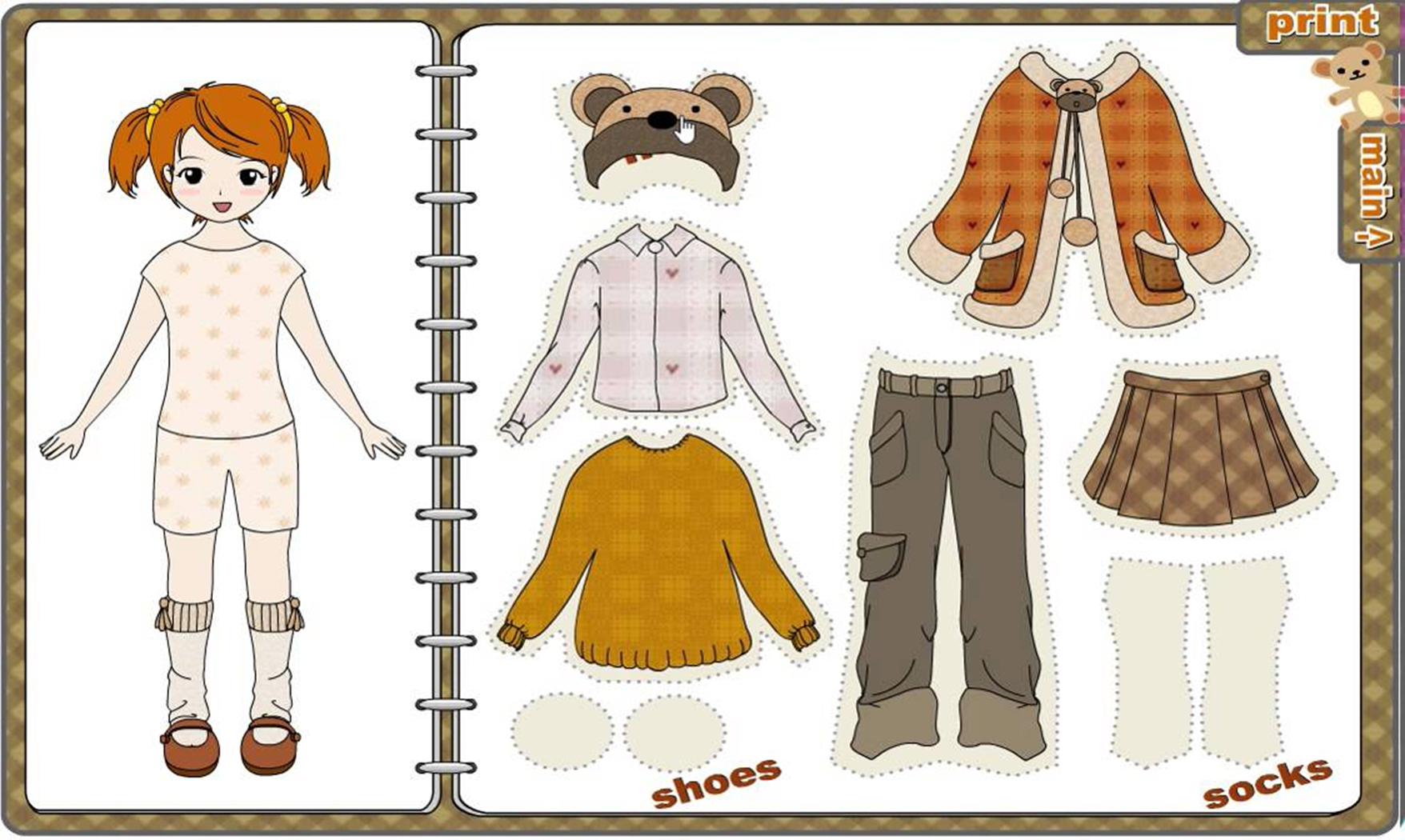 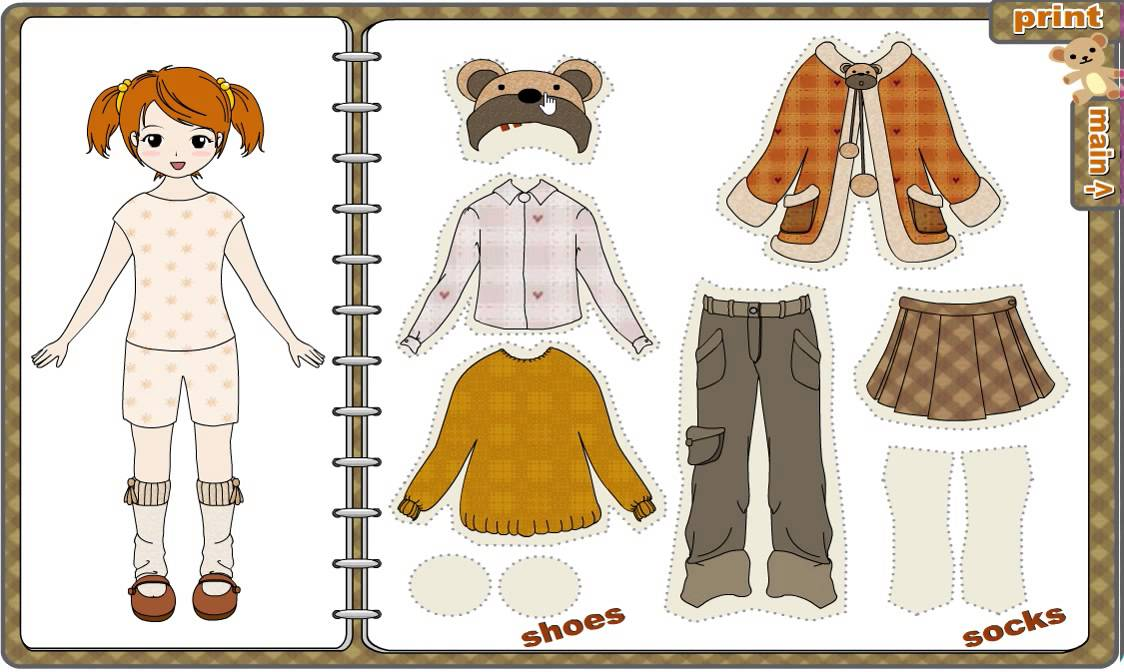 Τα σάνδαλα
Ο σκούφος
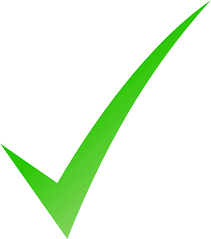 Το πουλοβερ
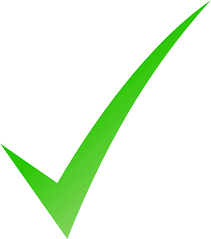 Το παλτό
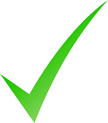 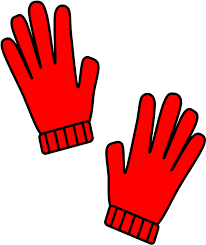 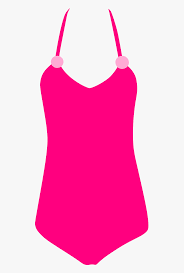 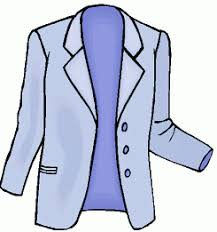 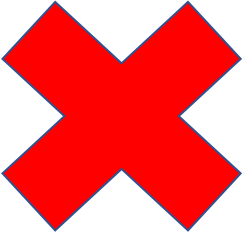 Τα γάντια
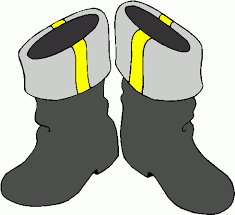 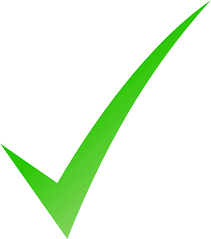 Το παντελόνι
Το μαγιό
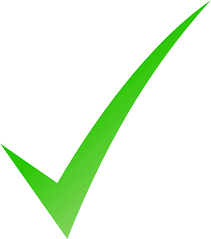 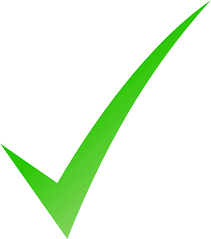 Το σακάκι
Οι μπότες
Τι φοράμε τον Χειμώνα;
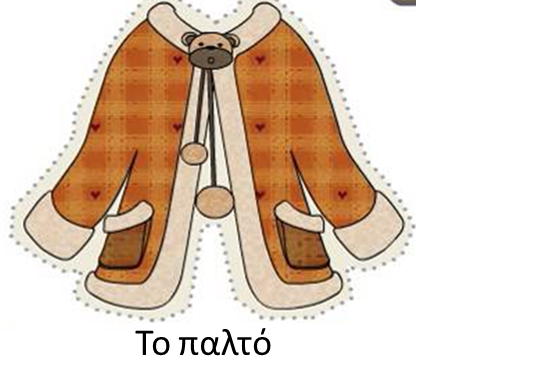 Τι φοράμε τον Χειμώνα;
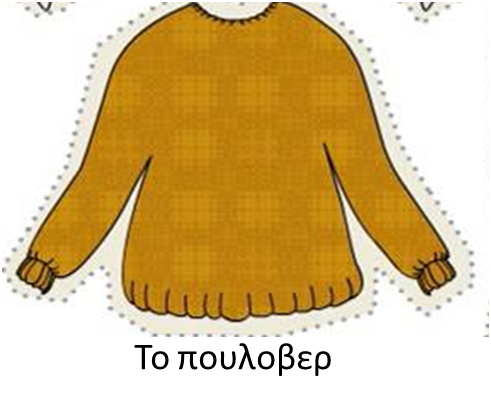 Τι φοράμε τον Χειμώνα;
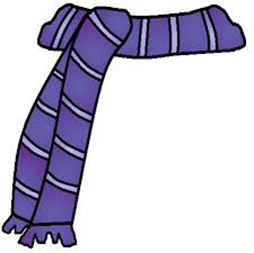 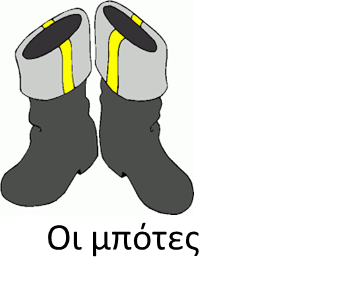 Τι φοράμε τον Χειμώνα;
Αντιστοιχισε τις εικόνες με τις λέξεις.
Α.                                                    Β.                       Γ.                                            Δ.                                  Ε.                                             Ζ.
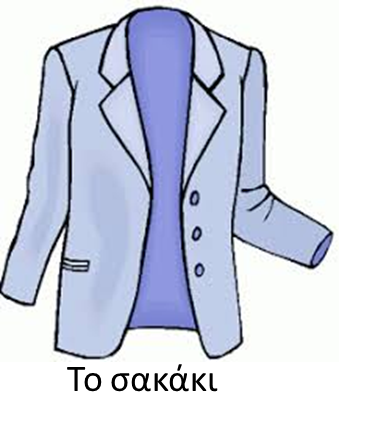 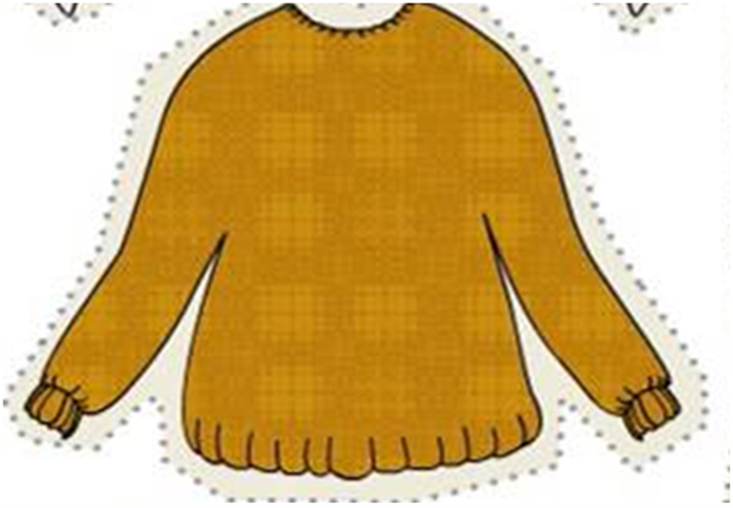 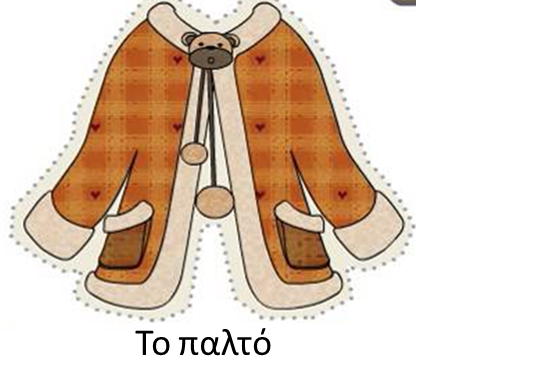 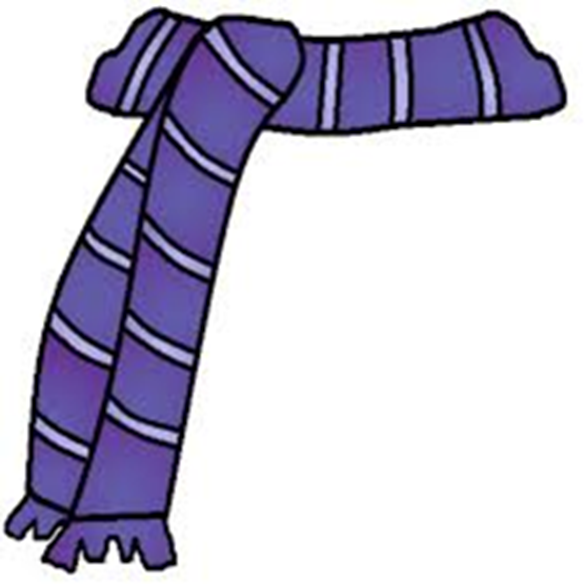 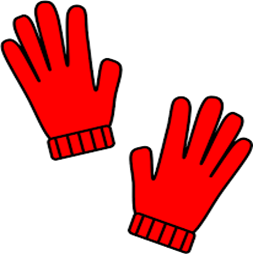 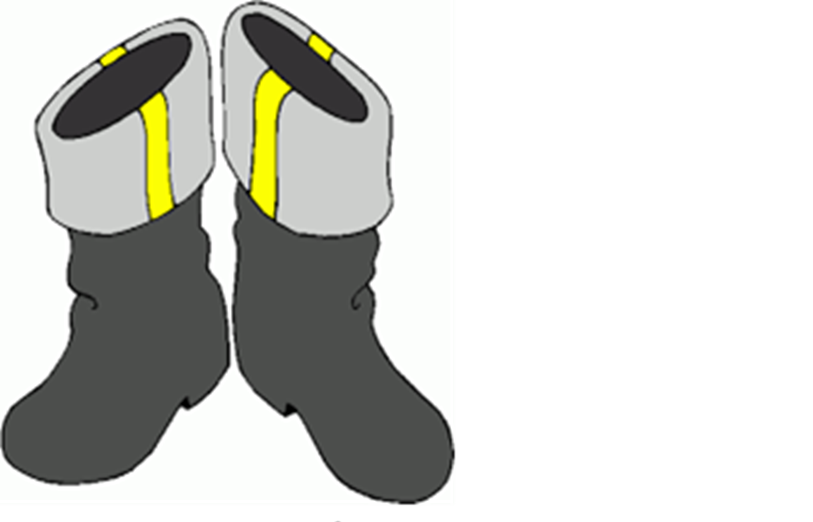 1.                                        2.                                    3.                                    4.                                  5.                                         6.
Το κασκόλ                    το παλτό                     τα γάντια                         οι μπότες                     το πουλόρεβ                    το σακάκι